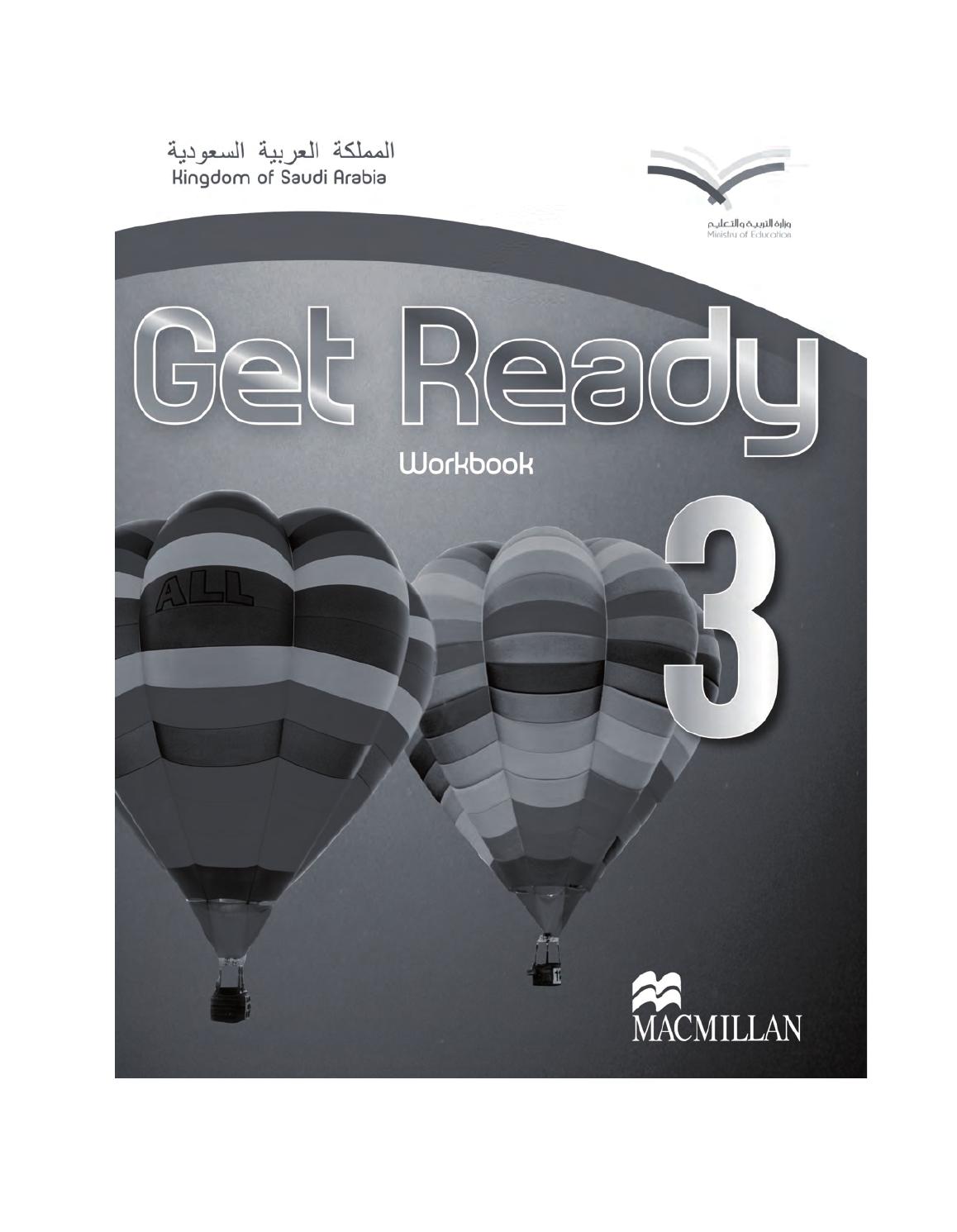 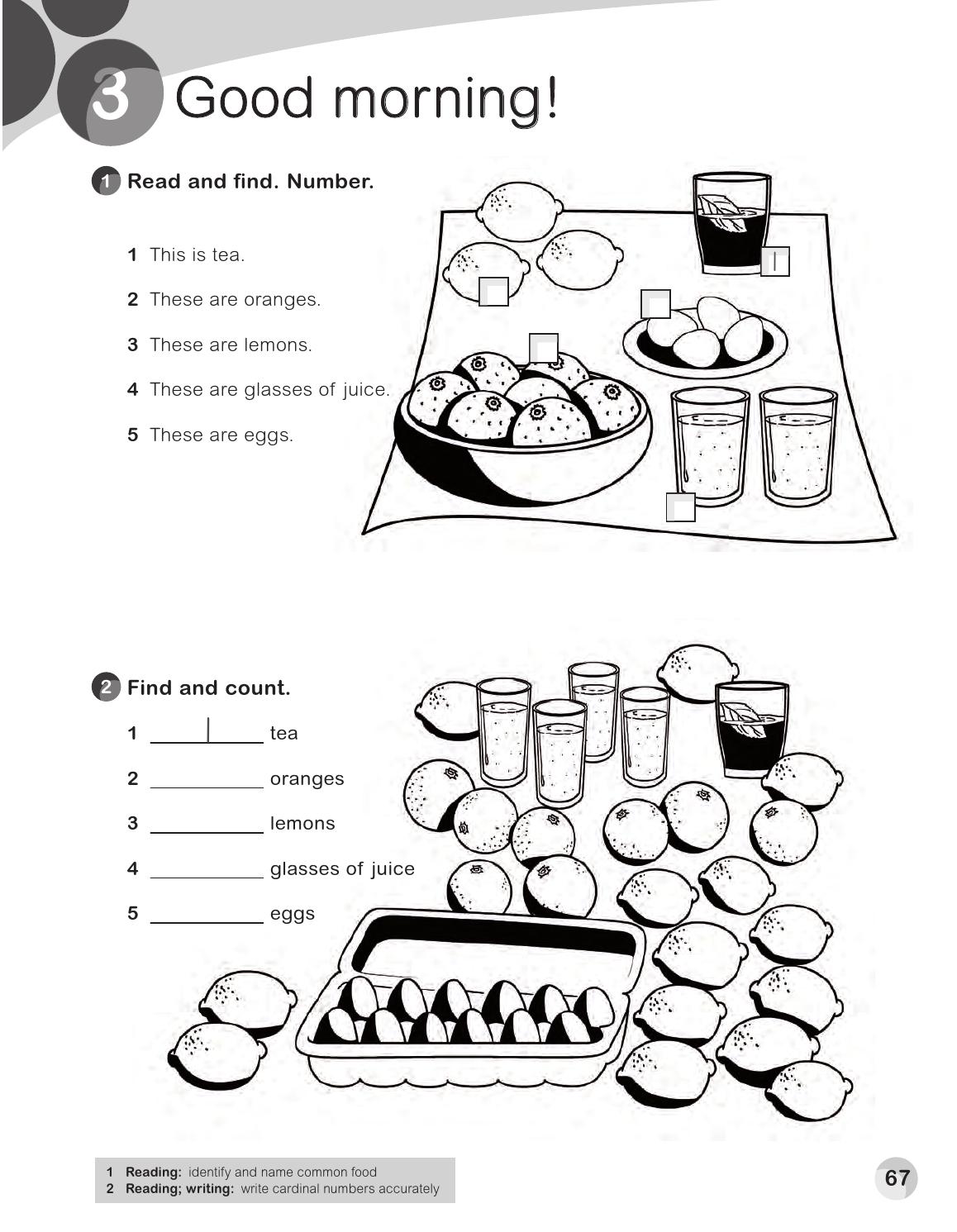 3
5
2
4
8
14
4
12
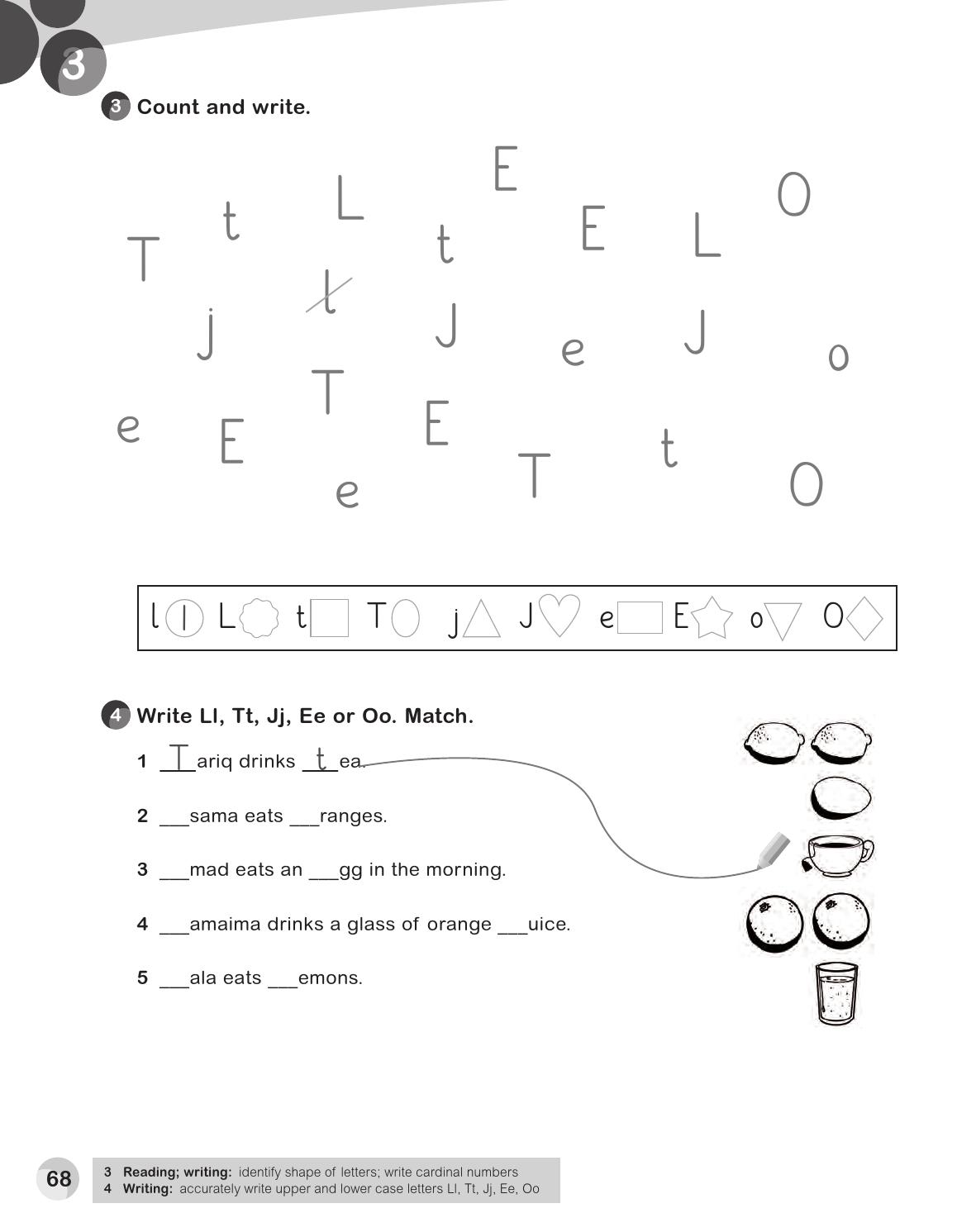 2
3
3
2
3
4
1
2
1
O
o
E
e
J
j
l
L
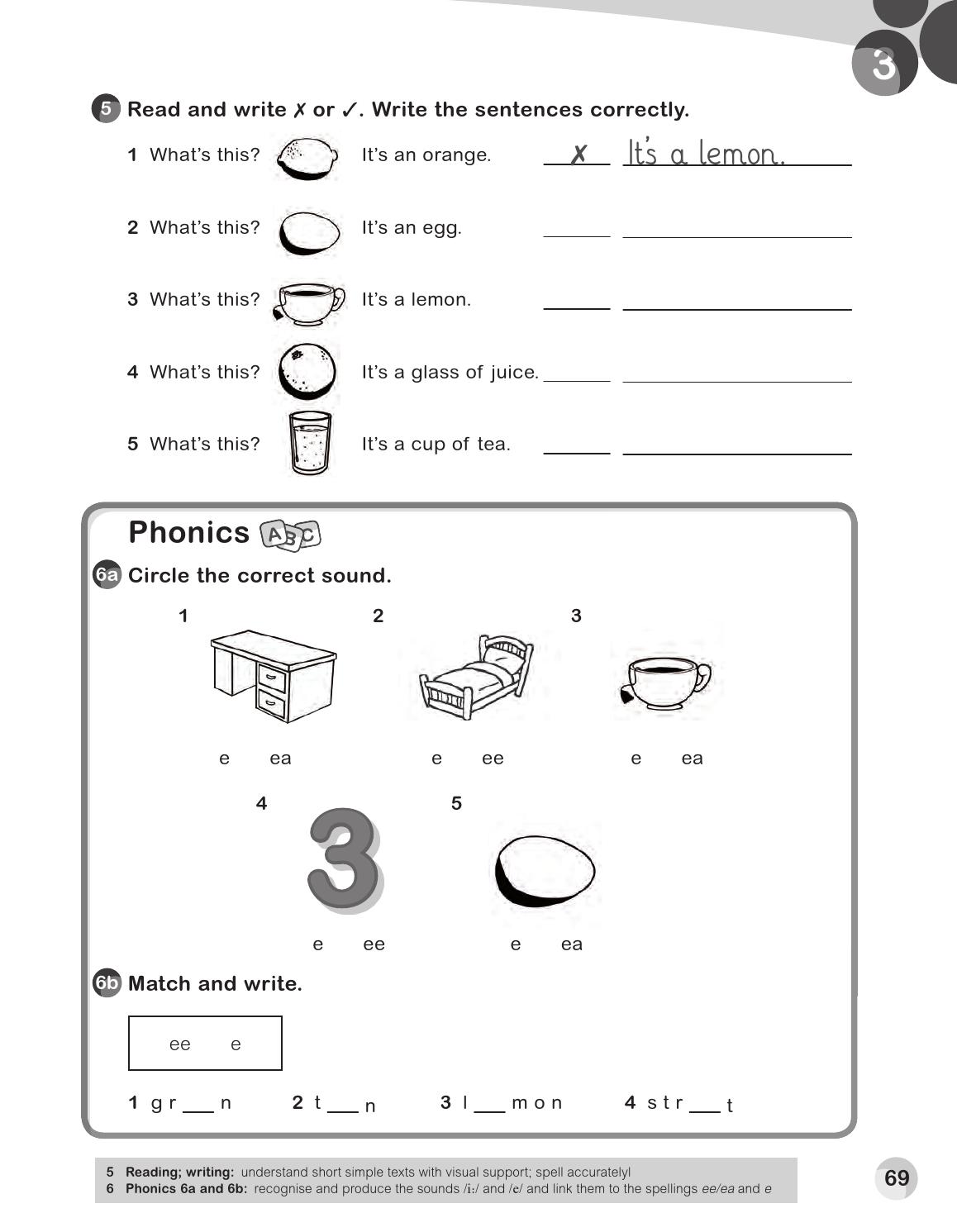 

It’s  a  cup of  tea .

It’s  an orange  .
